By 
Asst.Prof. Estabraq R. I. (PhD.)
Fourth Classes
Department of Arabic
College of Basic Education
Al-Mustansiriyia University
The Importance of Subjunctive Mood
Why Should I Care about the Subjunctive Mood?
-The subjunctive mood definitely has its place in English grammar, but we shouldn't pretend it isn't starting to fade. 
-And, it's starting to fade for two understandable reasons: 
-firstly, it isn't particularly useful to convey meaning (i.e., the meaning often remains clear if it isn't used), and, 
-secondly, the rules for using it are tricky. 
-In fact, the subjunctive mood is pretty inefficient as a language tool, and, as a language develops, efficiency always trumps dogma.
Key Points
If you think your verb in the subjunctive mood sounds a little awkward, use it (and enjoy the showing off).
If you think your verb in the subjunctive mood sounds awful, bin it (and enjoy today's leniency).
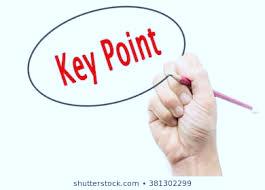 If you're unsure whether the normal verb or the subjunctive verb sounds best, use the subjunctive one. 
If you can't bear how the subjunctive one sounds, have the confidence to use the normal  verb, e.g. :-
I must insist that he lower/lowers his voice.
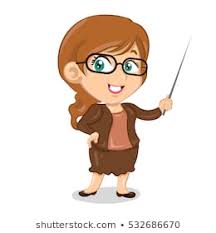 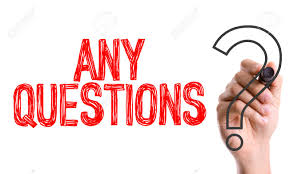